Estimation of Mortality
Recruitment
Natural Mortality
Population
Numbers
Fishing Mortality
Immigration
Emigration
Recall
Discrete Population Growth Model
Nt+1 = (1+r)Nt
where r = b-d+i-e

Suppose that …
… population is closed to migration
… following the same group of fish

Thus, r = -d but d is usually replaced with A
A is the annual mortality rate
Solve for A
2
Catch Curves
[Speaker Notes: Solve Nt+1 = (1-A)Nt for A]
Mortality Rate Concept
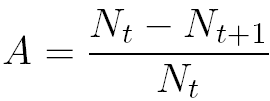 For example, N1 = 1000 and N2 = 850.
What is the mortality rate?
What is the survival rate?

S is an annual survival rate
Note that A+S = 1
Such that S=1-A or A=1-S
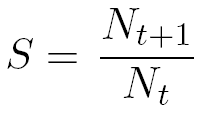 3
Catch Curves
Instantaneous Mortality Rate (Z)
Similarly examine continuous model …
r = -d but replace d with Z such that Nt+1 = Nte-Z
solve for Z

thus, Z is an instantaneous mortality rate

Note that S=e-Z and A = 1-e-Z
4
Catch Curves
Two Problems
Population sizes are not usually “seen.”
Z can be computed from CPEs 
Recall that Ct = qftNt
Algebraically show that Z=log(CPEt)-log(CPEt+1)

Catches or CPEs are subject to variability
Catches are samples; Z is, thus, a statistic.
If a cohort is followed over time, individual estimates of Z can be made and averaged.
5
Catch Curves
[Speaker Notes: Solve catch equation for Nt, plug into continuous popn growth model, solve for z]
Example Calculations
IDEAL    REAL
t   Nt   Ct  Ct*
0 1000  200  211
1  800  160  159
2  640  128  126
3  512  102  104
4  410   82   81
5  328   66   64
Calculate Z from each time step of …
population sizes.
idealistic catches.
realistic catches.
composite (average) of realistic catches.
6
Catch Curves
Catch Curve
Longitudinal
Catch-at-age for a single cohort of fish.

Cross-sectional
Catch-at-age in a single year (across many cohorts of fish).
7
Catch Curves
Longitudinal vs. Cross-Sectional
Catch-at-age across several capture years.

			Capture Year	
Age 2009 2010 2011 2012 2013 2014 2015 2016
0    200  200  200  200  200  200  200  200
1    160  160  160  160  160  160  160  160
2    128  128  128  128  128  128  128  128
3    102  102  102  102  102  102  102  102
4    82    82   82   82   82   82   82   82
5    66    66   66   66   66   66   66   66

What is the cross-sectional catch-at-age for 2012?
What is the longitudinal catch-at-age for the 2010 year-class?

Longitudinal=cross-sectional if Z and N0 are constant across time and cohorts.
8
Catch Curves
Catch Curve Model
Recall: CPEt = qNt     and     Nt = N0e-Zt

Substitute second into first … CPEt = qN0e-Zt

Can this be
	 linearized?

What is estimate
    of Z?
200
160
CPE
120
80
0
1
2
3
4
5
Age / Time
9
Catch Curves
A General Problem
IDEAL       REAL  . 
t   Nt   Ct   Ct*	 Ct’
0 1000  200  211	 77
1  800  160  159	111
2  640  128  126	126
3  512  102  104	104
4  410   82   81	 81
5  328   66   64	 64
Some fish are not “fully recruited” to the gear and are, thus, not well-represented in the sample. Fish of these ages should be excluded from the mortality calculation.
10
Catch Curves
4.0
3.5
3.0
2.5
log(CPE)
2.0
1.5
1.0
0.5
0
2
4
6
8
10
Age / Time
Catch Curve Characteristics
-Z
1
-Z
1
Descending
Asc
Dome
Fit regression of log(CPE) on age only for ages on descending limb.
11
Catch Curves